Intelligent Communities
Making it Happen!
Jim Gragtmans
April  2014
…looking for the ‘Break Out’
Intelligent Communities	Solving for ‘X’
‘X’
Where to?	How do we get there?
Institutional Organizations	The Traditional Model
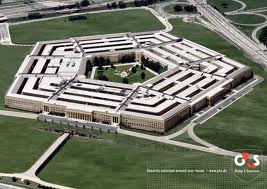 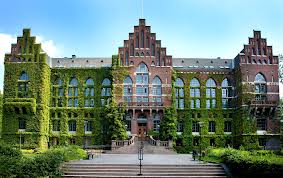 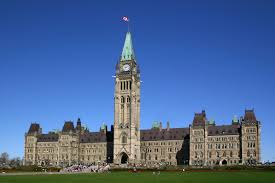 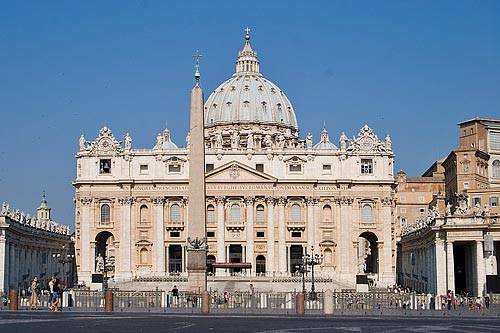 Institutional Models
Large, Exclusive 
Highly organized
Strict governance
Hierarchical management structure

Limit flexibility
Limit Innovation
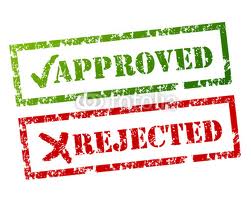 Silos to Collaborative Partnerships
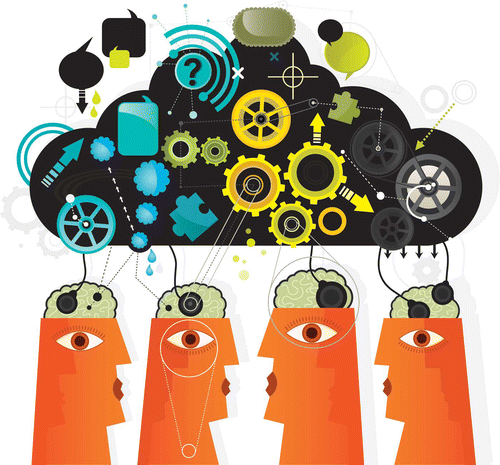 Community Collaboration 	- how to manage without institutionalizing?
Collaborative vs Institutional
New partnerships
Collaborative Organizations
Inclusive Membership of Stakeholders
Innovative, Flexible, Agile
Loose governance model
Use Technology for organizational management

‘Messy Vibrancy’
Operate on Principal of ‘Shared Values’
Beyond ‘Common Goals’
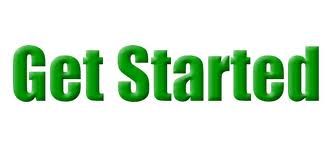 Making It Happen!
Community Collaboration Ecosystem
Why are we doing this?
How do we measure impact?
Who decides what we do?
What are we going to do first?
Who is going to take action?
Community Collaboration Ecosystem
Communities Working on this
Toronto
Waterfront Toronto
Newmarket
Community Collaboration Ecosystem
Waterloo 
Smart Region
Saint John, NB
Enterprise Saint John
St Albert
Winnipeg
Lets Collaborate!
Jim Gragtmans
jgragtmans@etgroup.ca
416 477 2576